Min College Resa
Av: Filip Jönsson
Erbjudandet
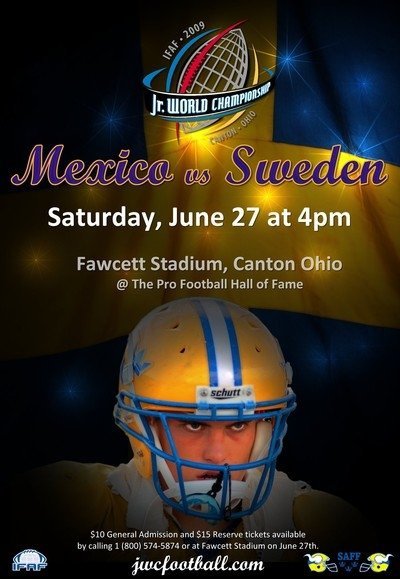 JVM 2009
Scholarship
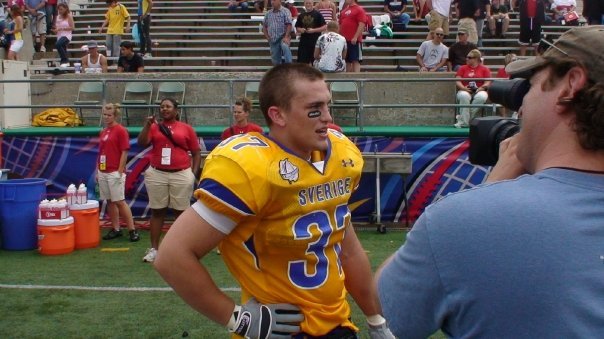 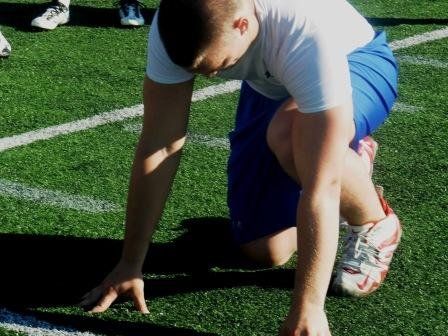 Förberedelsen
Träning
Gym
Fotboll
SAT
ACT
TOEFL
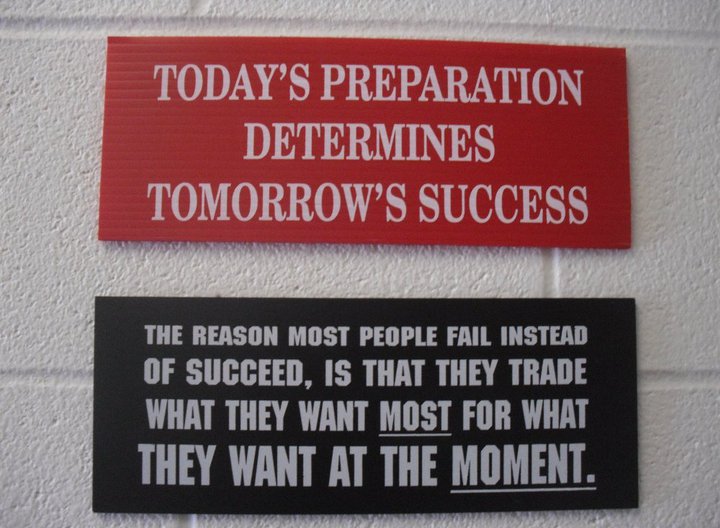 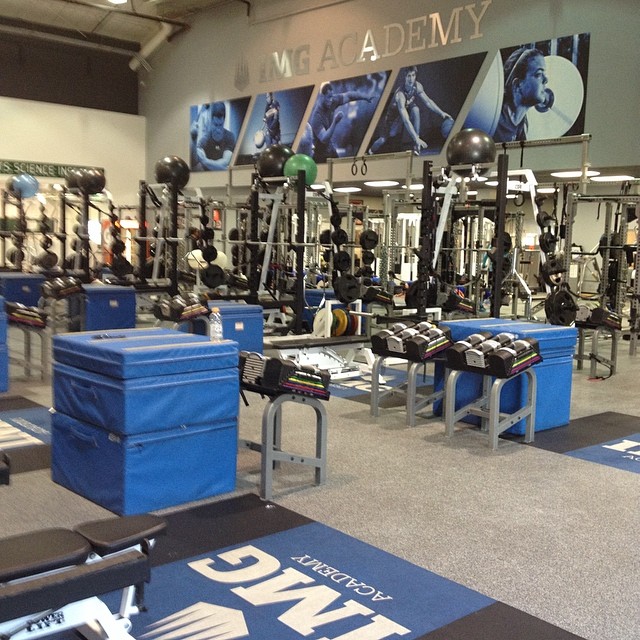 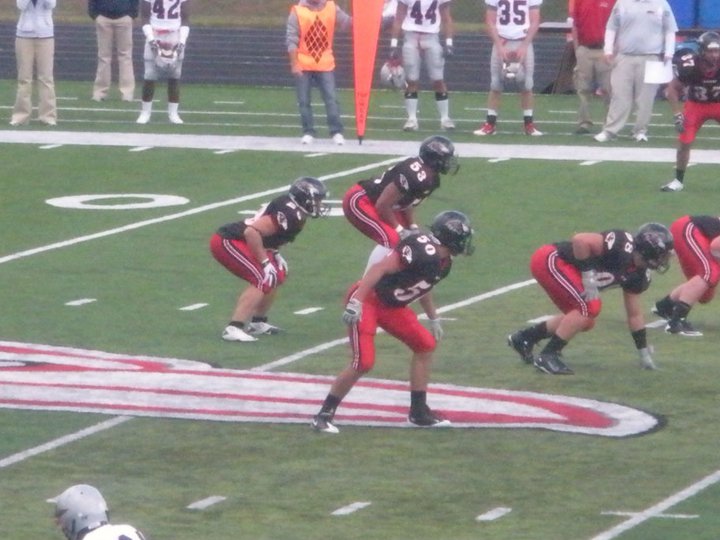 Resan
Benedictine College (Freshmen)
NAIA
Small school
transfer
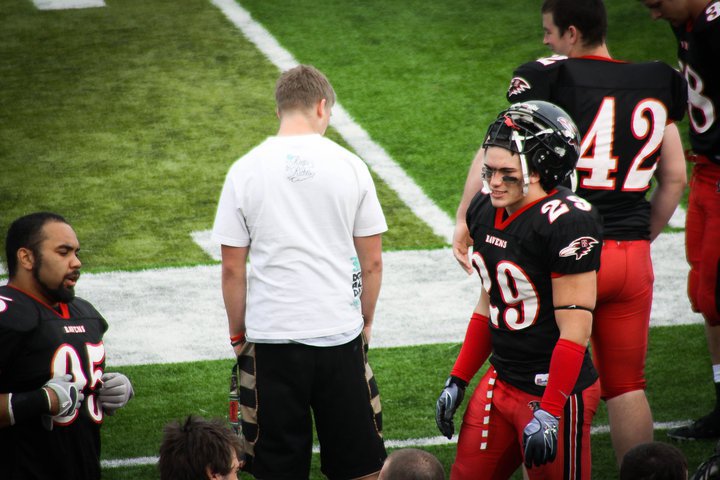 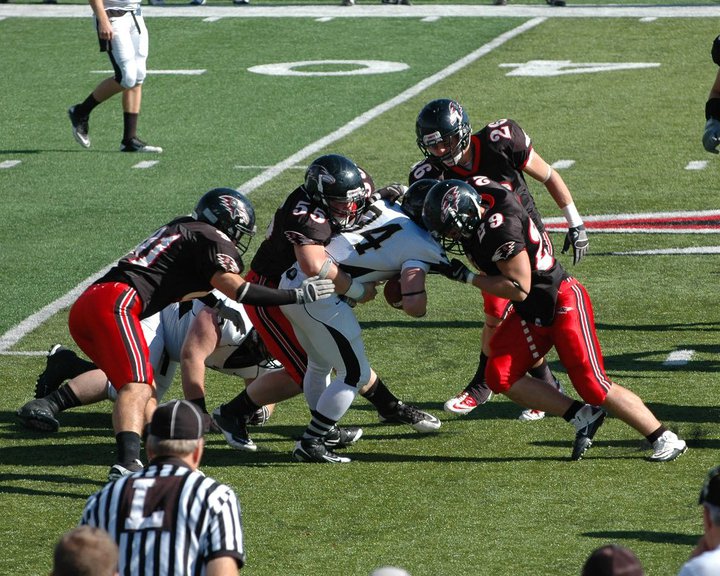 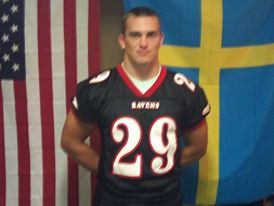 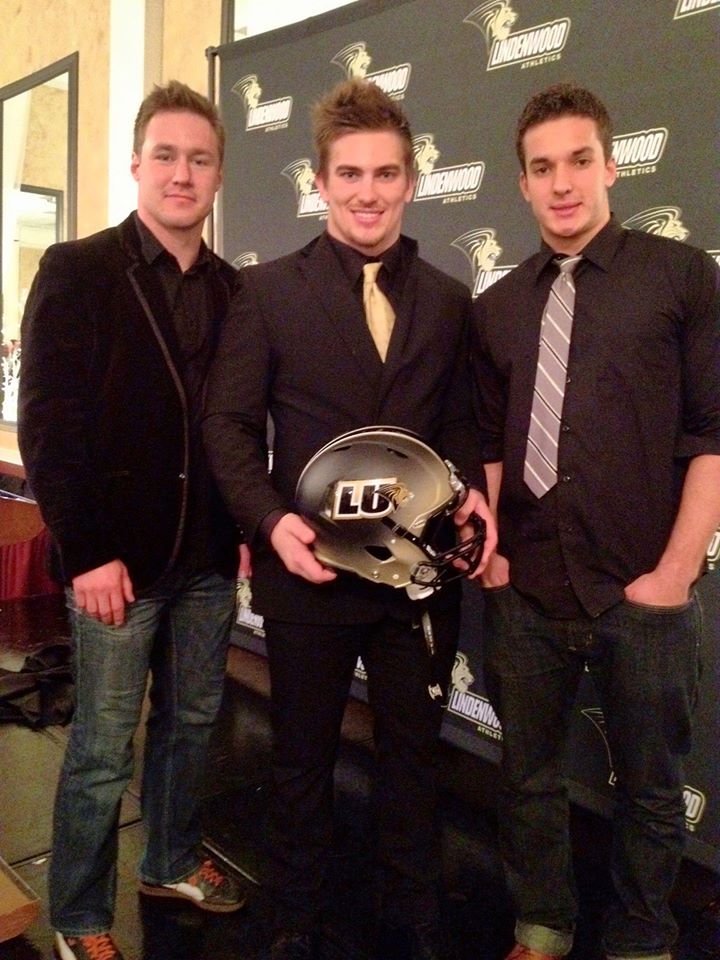 Resan
Lindenwood University (Sophmore-Senior)
Transition NCAA Div.2 MIAA
Middle size school
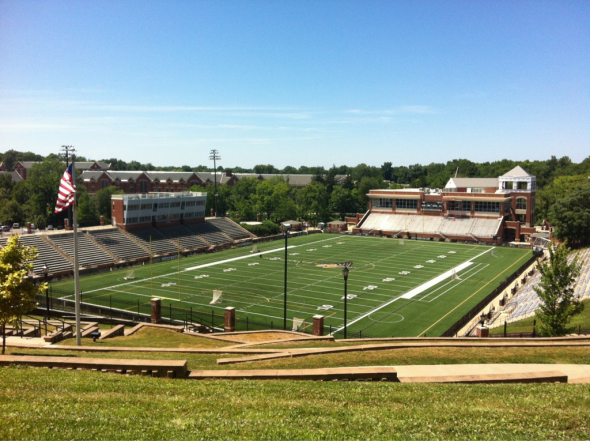 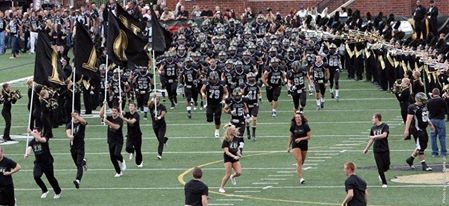 School
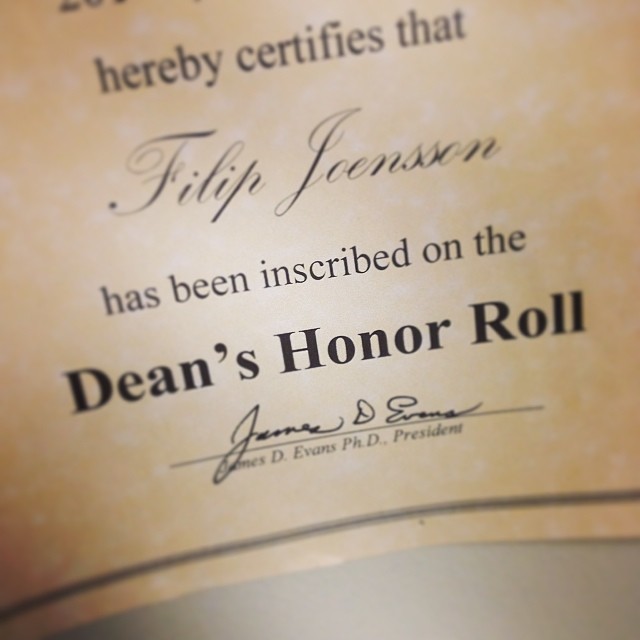 How to pick major/minor
Culture Shock
Karriär efter college
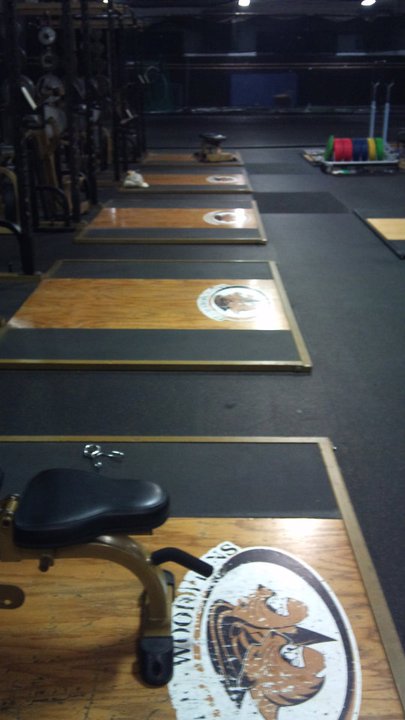 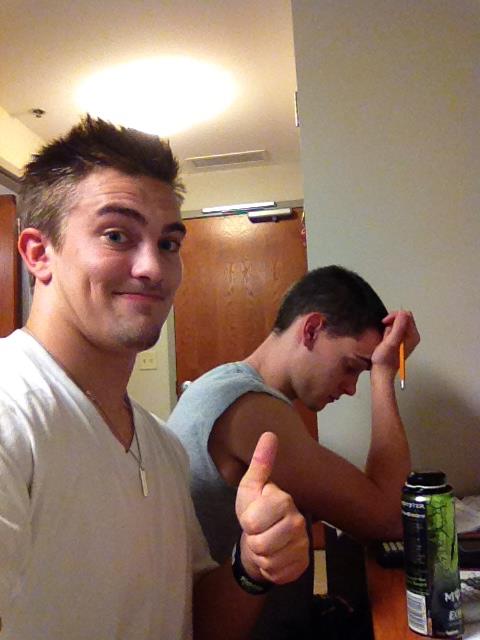 Värt att tänka på
Camps
Värme
5:45
Rutiner
Tar mycket tid
Hård competition
Att va svensk
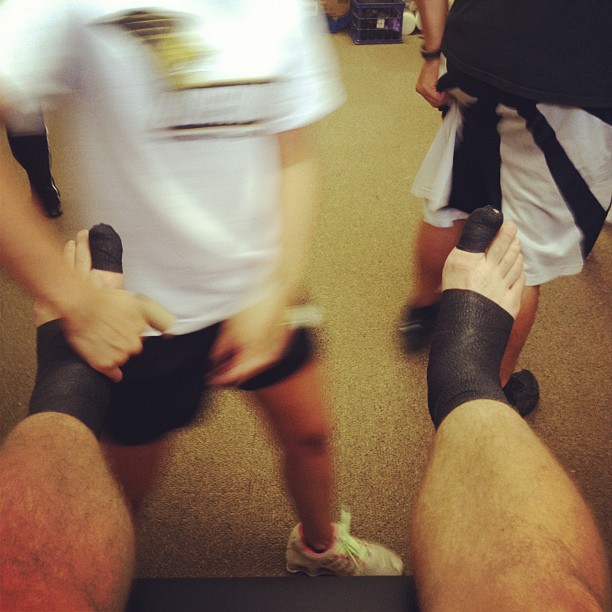 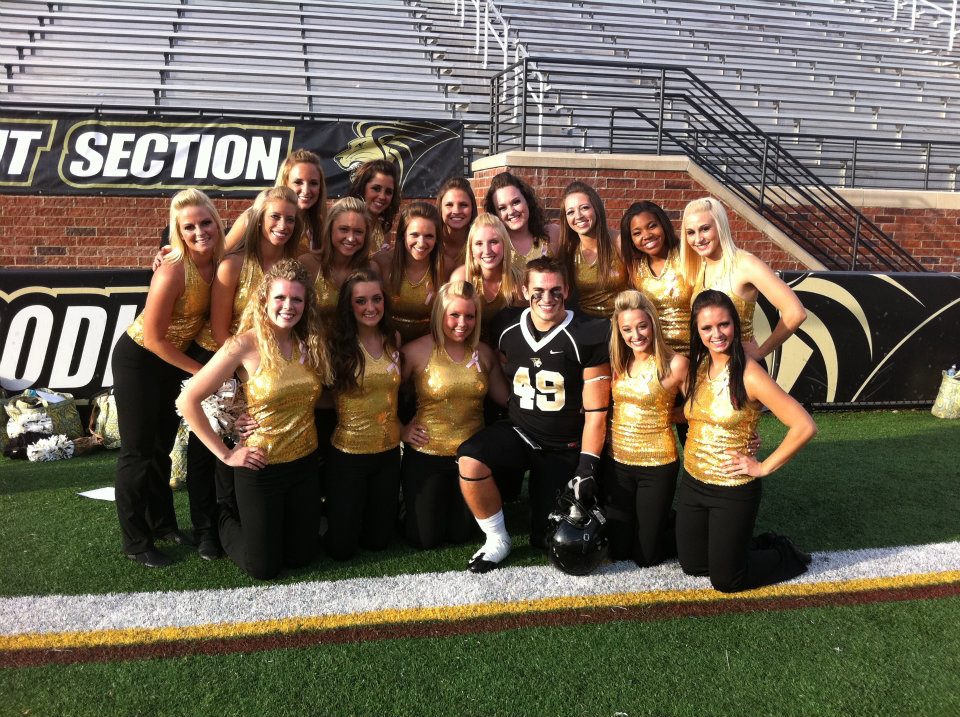 Bilder Lindenwood
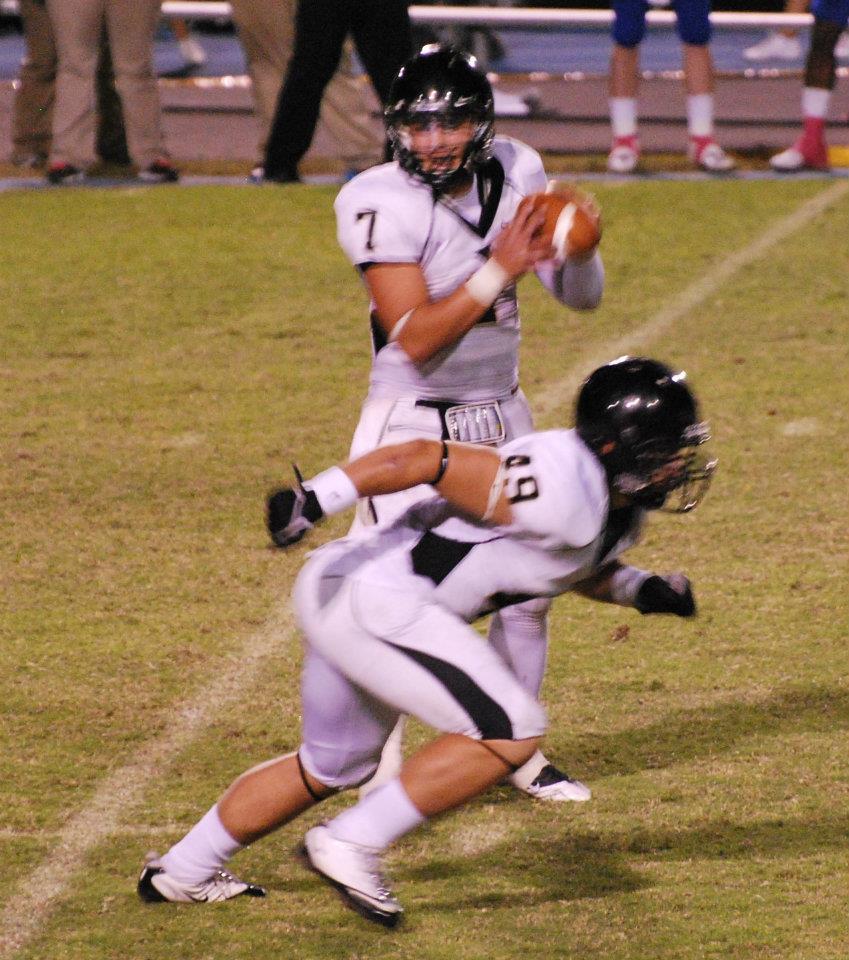 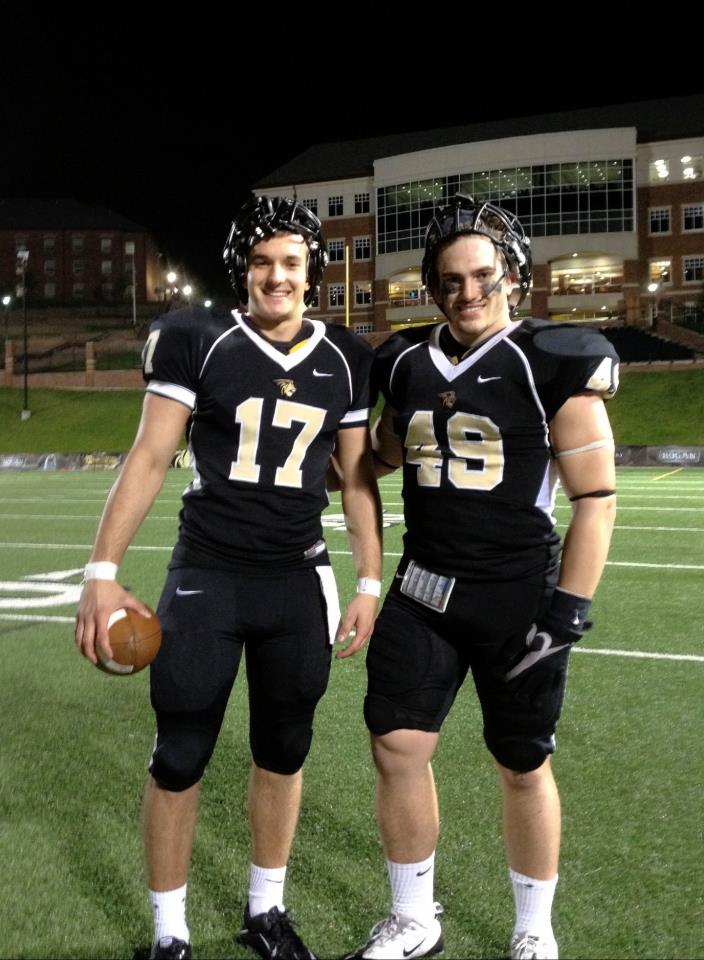 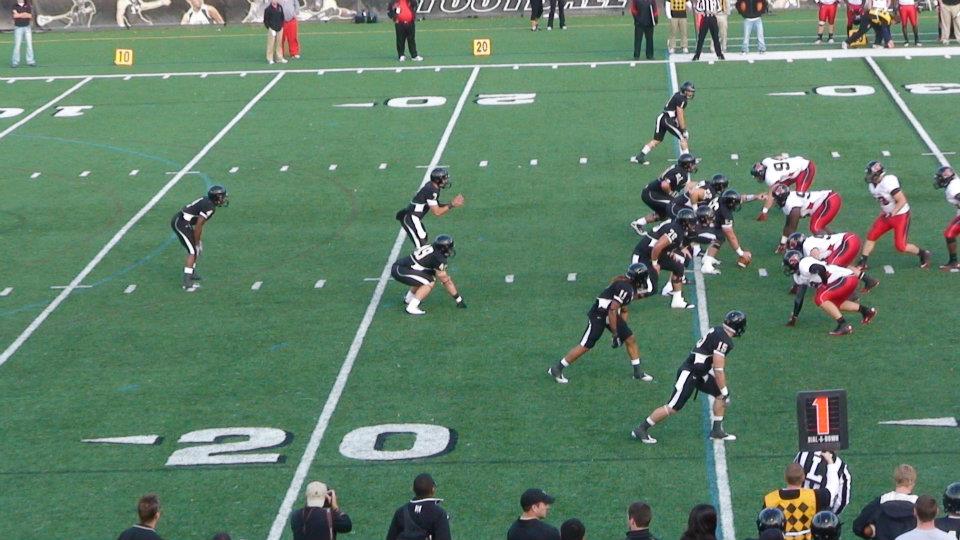 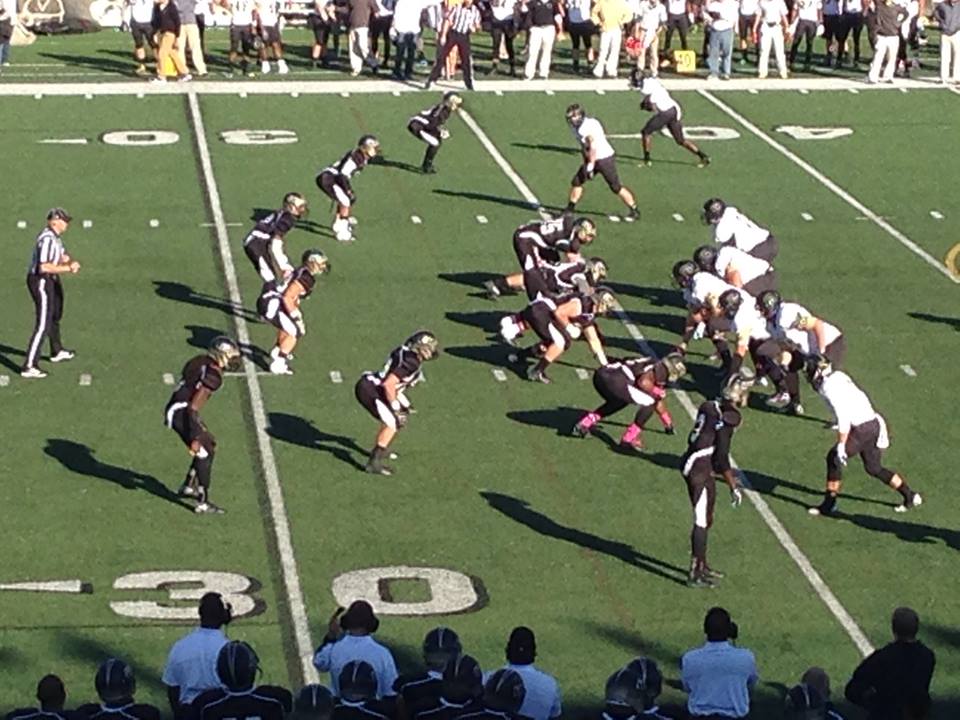 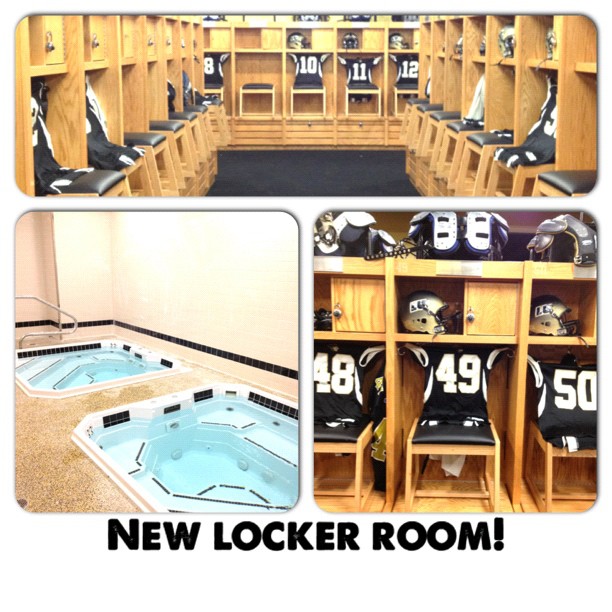 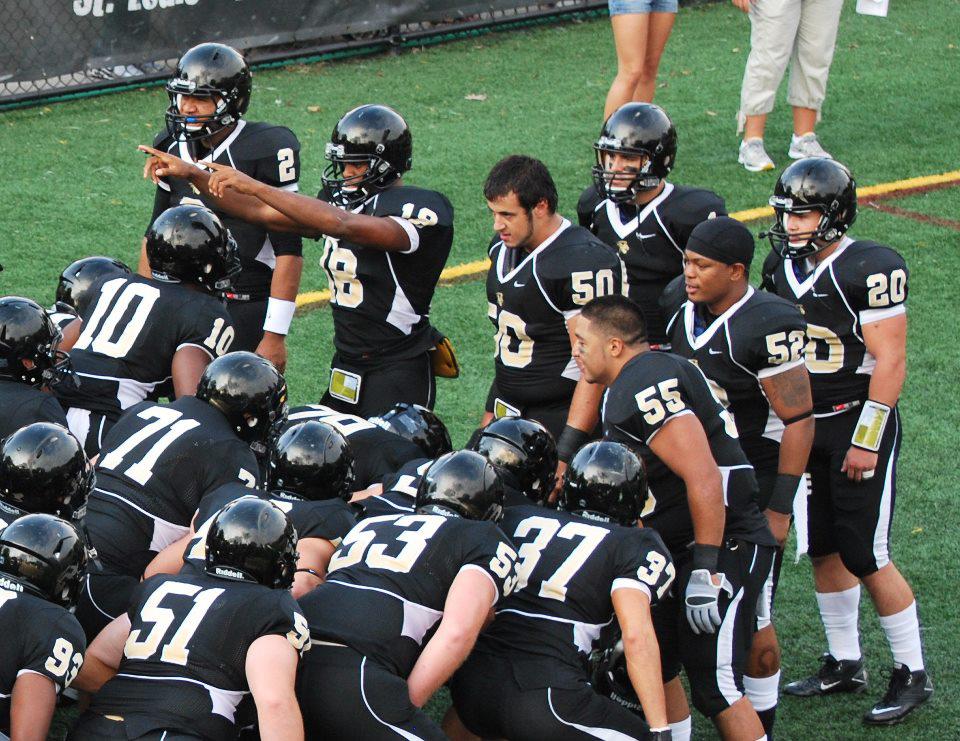 Att bo i dorms
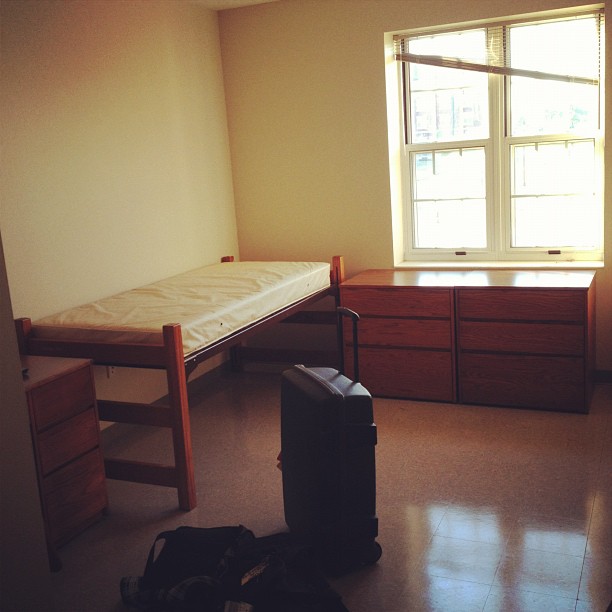 Äta bör man annars dör man
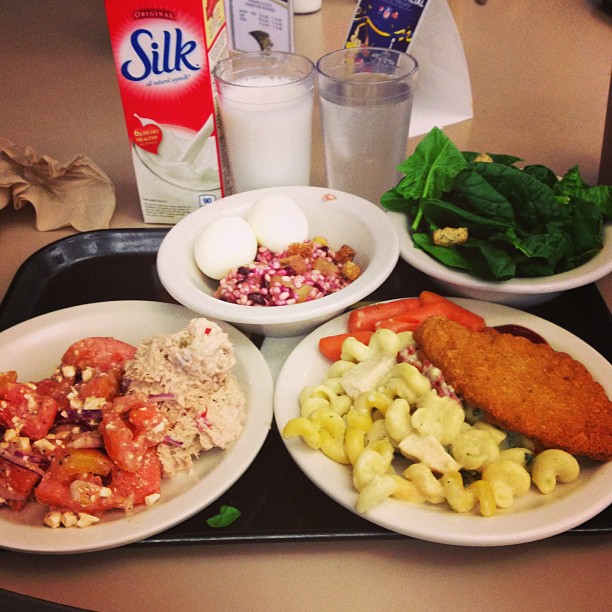 Compete or die
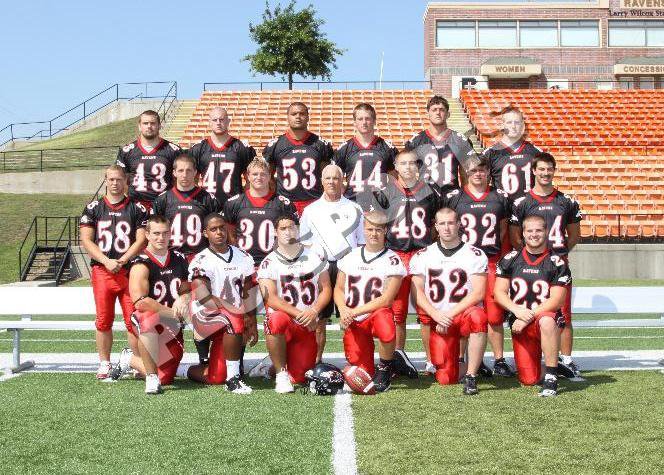 En dag på jobbet
5:45 Gym
7:00 frukost
8:00-12:00  klasser
12:00-12:30 Lunch
12:30-15:30 klasser
16:00 17:00 fotbollsmöte/film
17:30-19:30 träning
20:00 middag
20:30-22:00 plugg
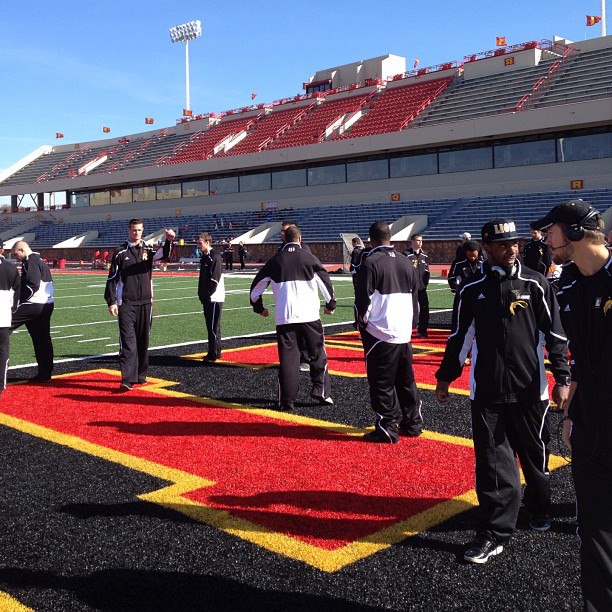 Höjdpunkter
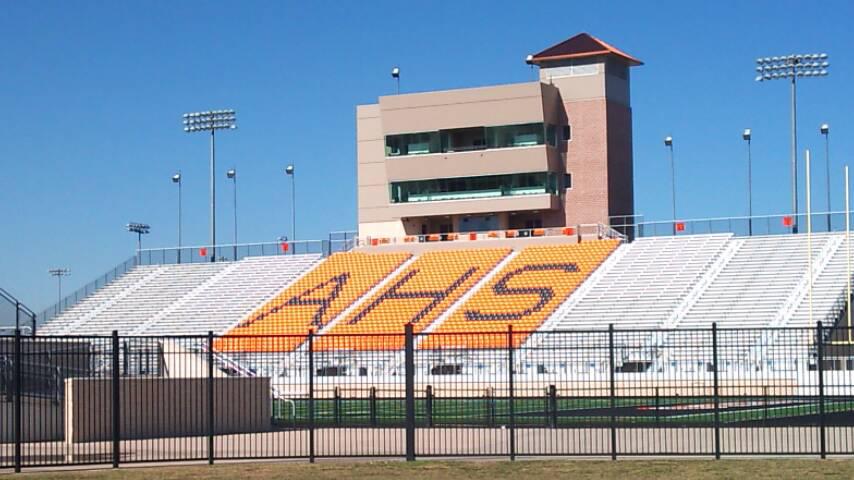 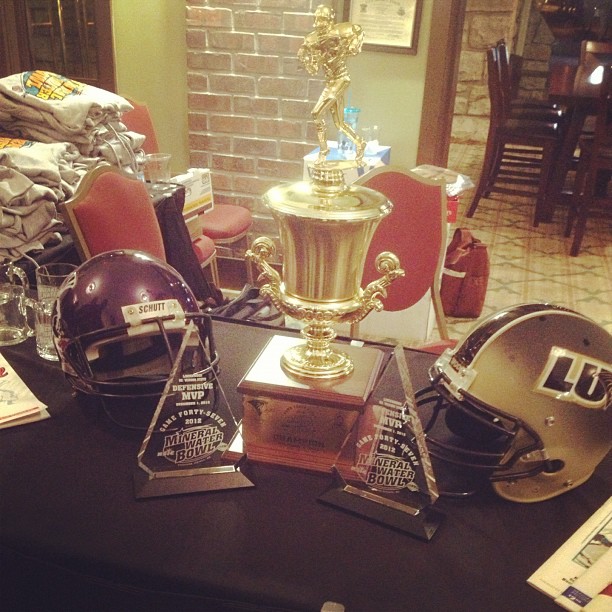 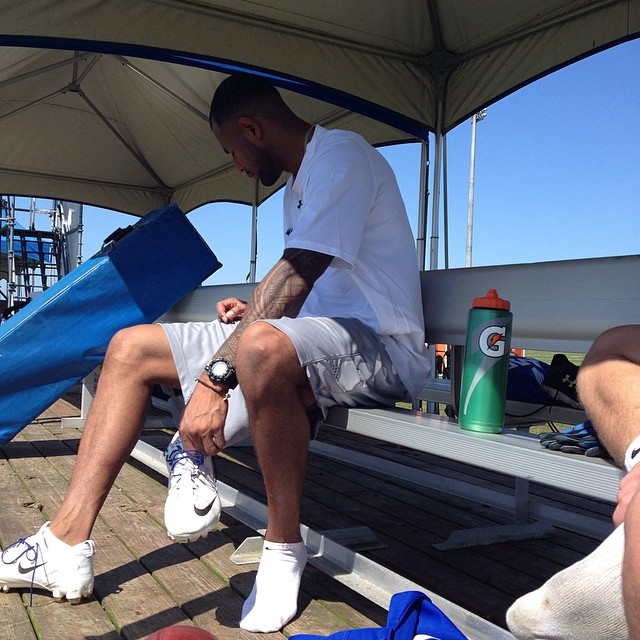 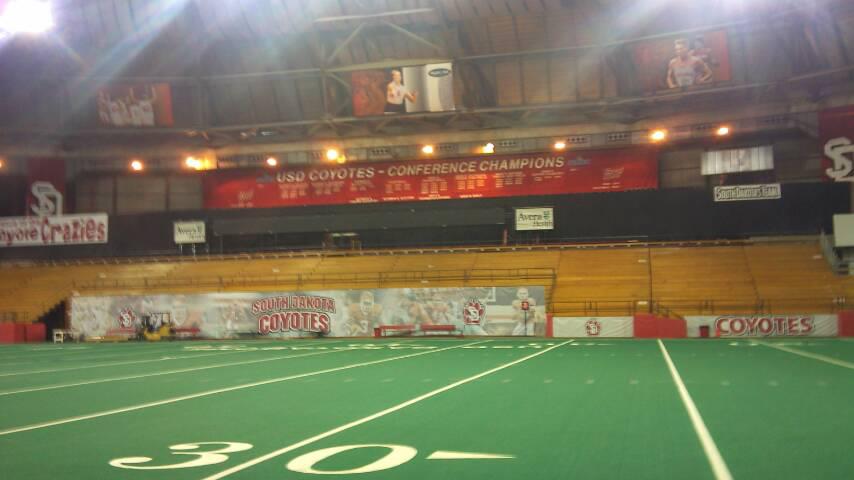 Pierre Desir
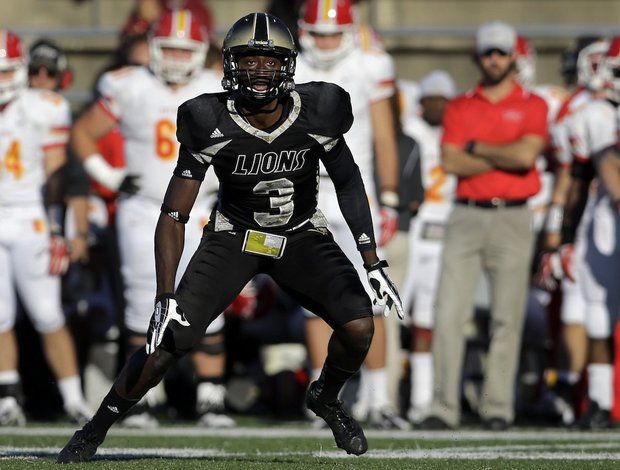 Denodus Obryant
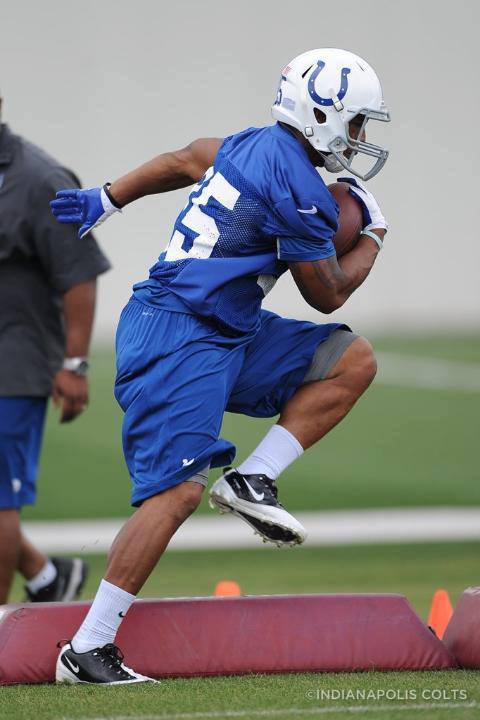 Andrew Helmick
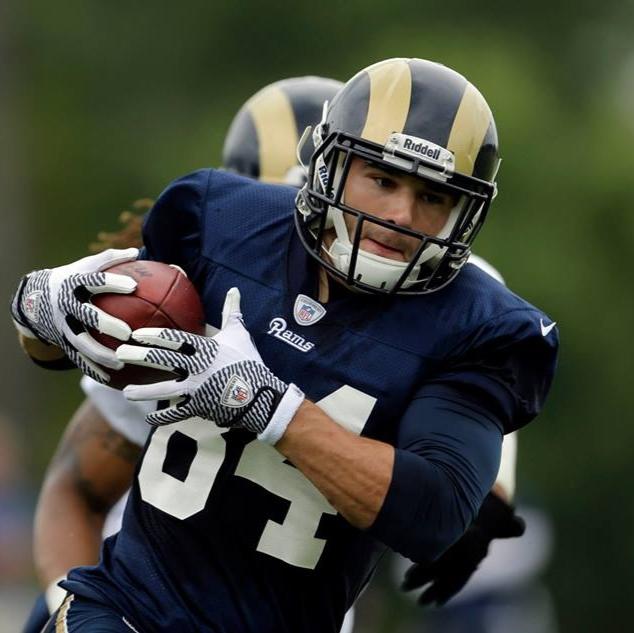 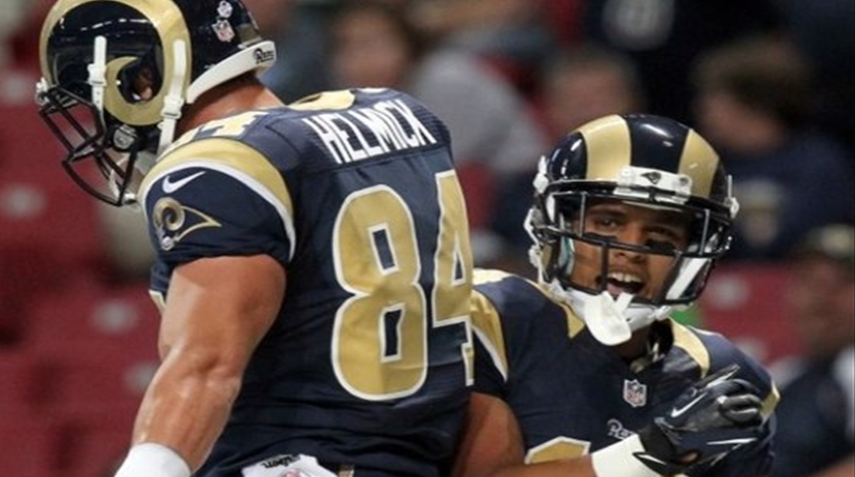 frågor tips och råd
TACK FÖR MIG!